LINQ
Language Integrated Query
LINQ
1
LINQ: Why and what?
Problem
Many data sources: Relational databases, XML, in-memory data structures, objects, etc.
Each data source has an access language: SQL, DOM, etc.
Solution
LINQ
One unified access language working on all kinds of data sources
The name
Language Integrated
Some new keywords was introduced to the C# programming language
The C# compiler checks the syntax
Unlike SQL , which is just a test string to the C# compiler
Query
It’s all about querying data source
Getting data out of the data source
LINQ
2
Data sources
In-memory data sources
Arrays, int[] data = new int[] {3,4,5,6};
List<T>
ArrayList
Special “version”: LINQ to Objects
Relational databases
Special “version”: LINQ to SQL
XML documents
Special “version”: LINQ to XML
LINQ
3
LINQ basic syntax: Comparable to SQL
LINQ
SQL
From product in products
Where condition
Select new { product.Name, product.Price }

Starting with the from clause makes is easier to use IntelliSense help
Select Name, Price
From products
Where condition
LINQ
4
Filtering
From … where condition … select …
The where clause is optional
If it is missing you select every element from the data source
The condition must evaluate to either true or false
Example: linqFirstTry -> CheapProducts
LINQ
5
Projection using the select clause
Decide which properties should be returned
Syntax
From … where condition … select …
Select the whole object
Select a single property
Select a number of properties
Use Anonymous types
From p in P Select new {p.prop1, p.prop2}
Example: linqFirstTry -> CheapProducts + SelectExample
LINQ
6
Ordering
Select … where … orderby  … direction
Direction may be either ascending or descending	
Default is ascending
Sorting by more than one attribute
If is possible to sort by more than one attribute
Orderby primary, secondary, etc.
Example linqFirstTry -> Ordering + JoiningMemoryUsers
LINQ
7
Non-generic data source
Selecting from a non-generic data source, like an ArrayList, requires a little extra
ArrayList arrayList = new ArrayList();
arrayList.Add("Anders");
arrayList.Add("John");
arrayList.Add("Peter");
var longNames = from String  text in  arrayList where (text.Length >= 5) select text;
If the data source happens to have members other than the specified type, the program compiles but you get an InvalidCastException at runtime
arrayList.add(47) → InvalidCastException 
Conclusion: Try to avoid non-generic data sources!
LINQ
8
LINQ with expression syntax
Ordinary LINQ
Special keywords
From … where … select
LINQ with expression syntax
Calling  methods on IEnumerable<T>
Example: linqFirstTry -> main -> QuerySyntaxExamples
LINQ
9
Type relationships
Source: http://msdn.microsoft.com/en-us/library/bb397924(v=vs.100).aspx
LINQ
10
Join
Database
Join = select from more tables
LINQ
Select from more data sources
Example
LinqFirstTry -> Joining 
LinqFirstTry -> JoiningMemoryUsers
LINQ
11
LINQ on Databases
LINQ to SQL
LINQ is converted to SQL, which is sent to the database management system
Example
LinqToSqlNorthwind
LINQ
12
LINQ on XML documents
LINQ to XML
XML is untyped (if you are not using an XML schema)
It is basically text strings
Strings must be converted to numbers, etc.
Example: LinqToXmlTrying
LINQ
13
References and further readings
MSDN LINQ (Language-Integrated Query) 
http://msdn.microsoft.com/en-us/library/bb397926.aspx
John Sharp Visual C# 2012, Microsoft Press 2012
Chapter 21 Querying In-Memory Data by Using Query Expressions, page 491-514
Chapter 24 Improving Response Time by Performing Asynchronous Operations
Using PLINQ to Parallelize Declarative Data Access, page 599-605
Bart De Smet: C# 5.0 Unleashed, Sams 2013
Chapter 19 Language Integrated Query Essentials, page 913-975
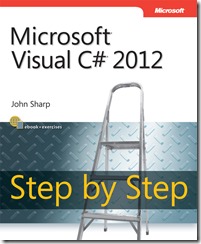 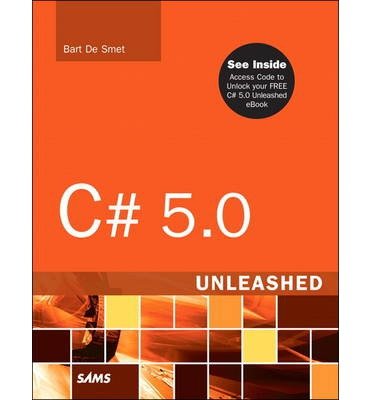 LINQ
14